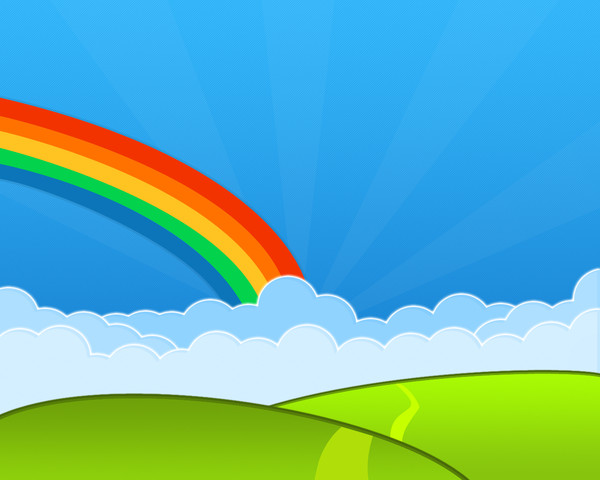 15 фраз, которые стоит говорить своим детям каждый день
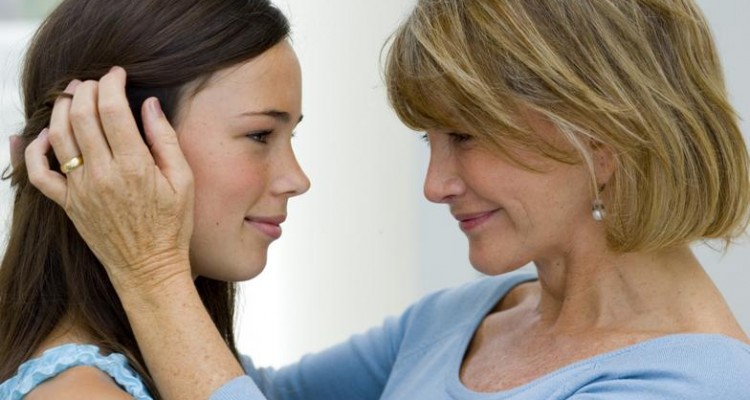 Я тебя люблю
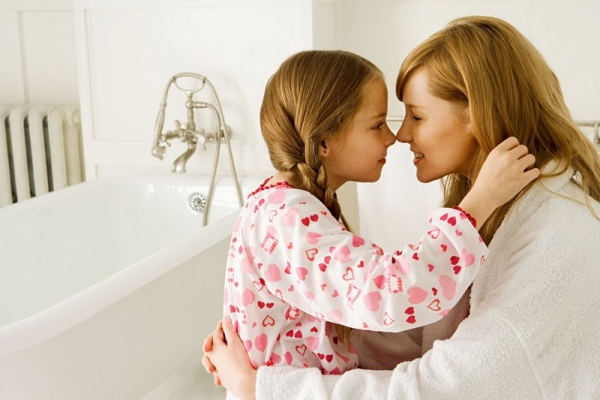 Доброе утро
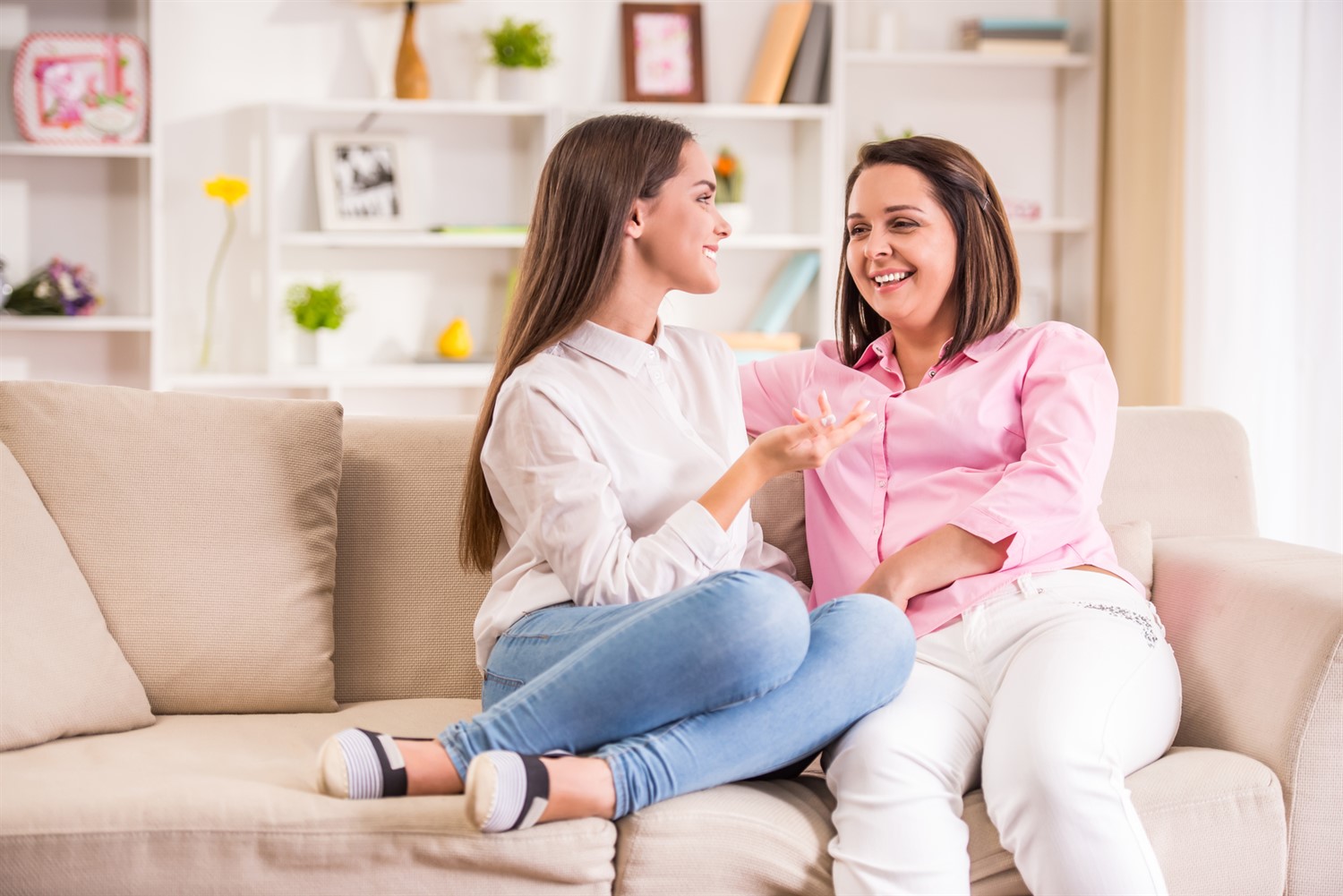 Как прошел твой день?
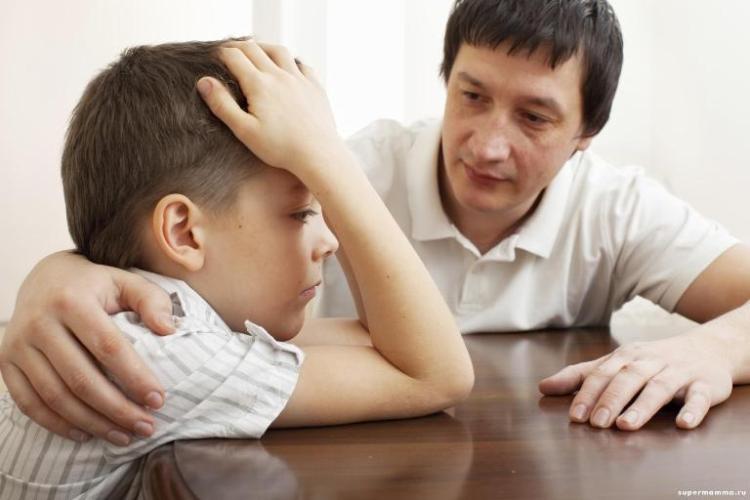 Не сдавайся… У тебя обязательно получится
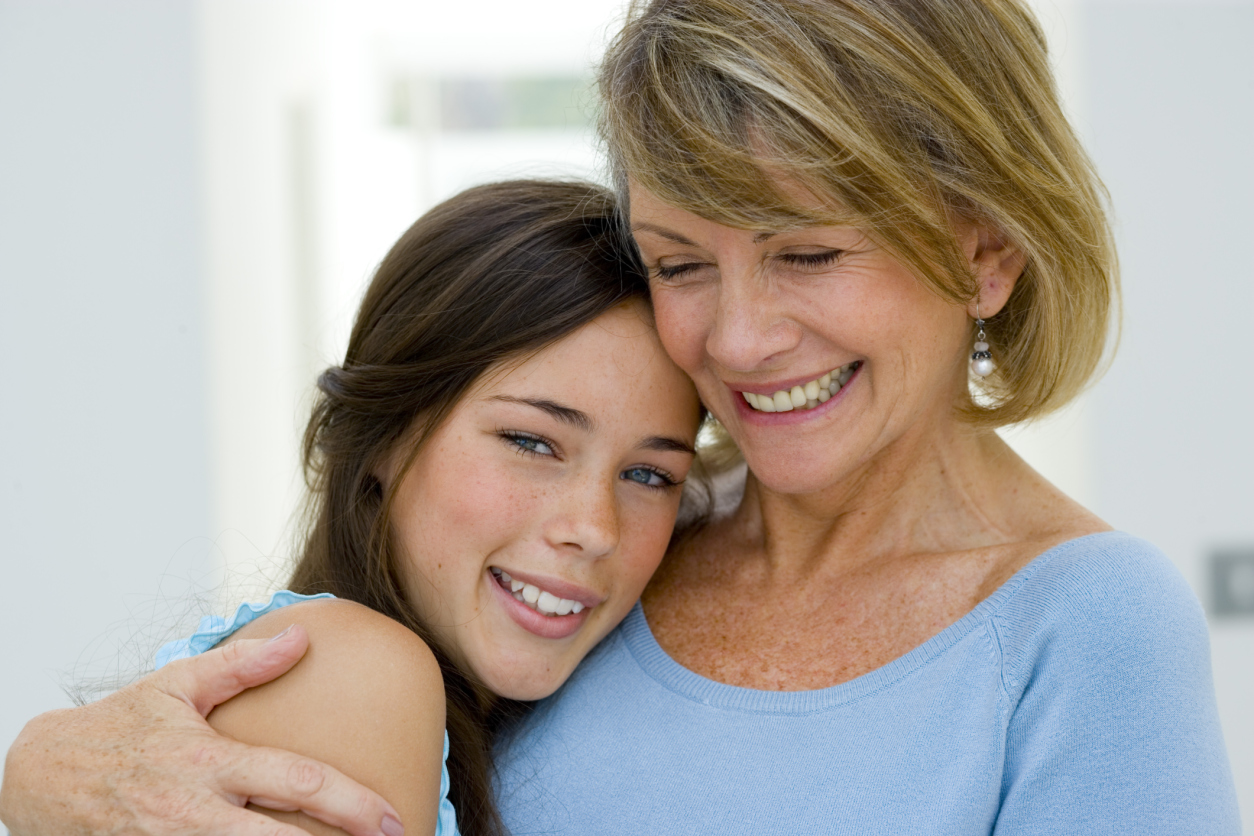 Давай обнимемся
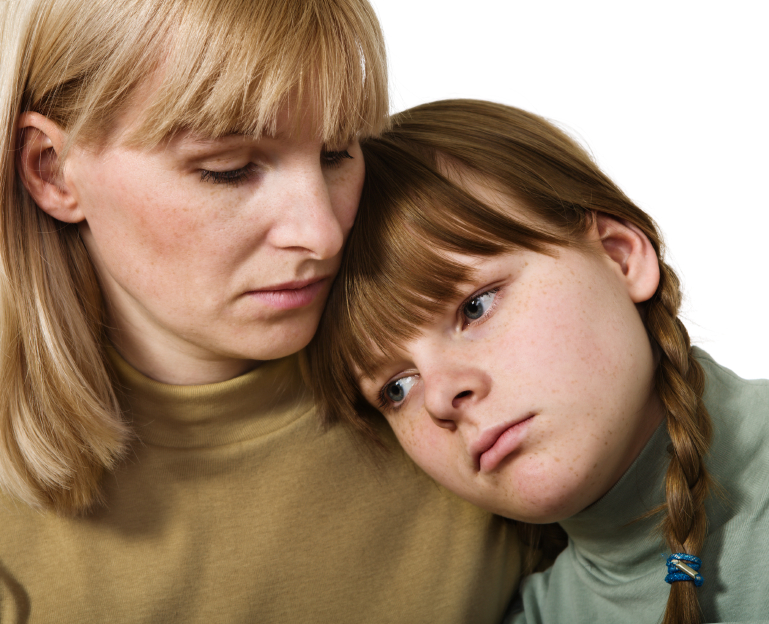 Я всегда с тобой
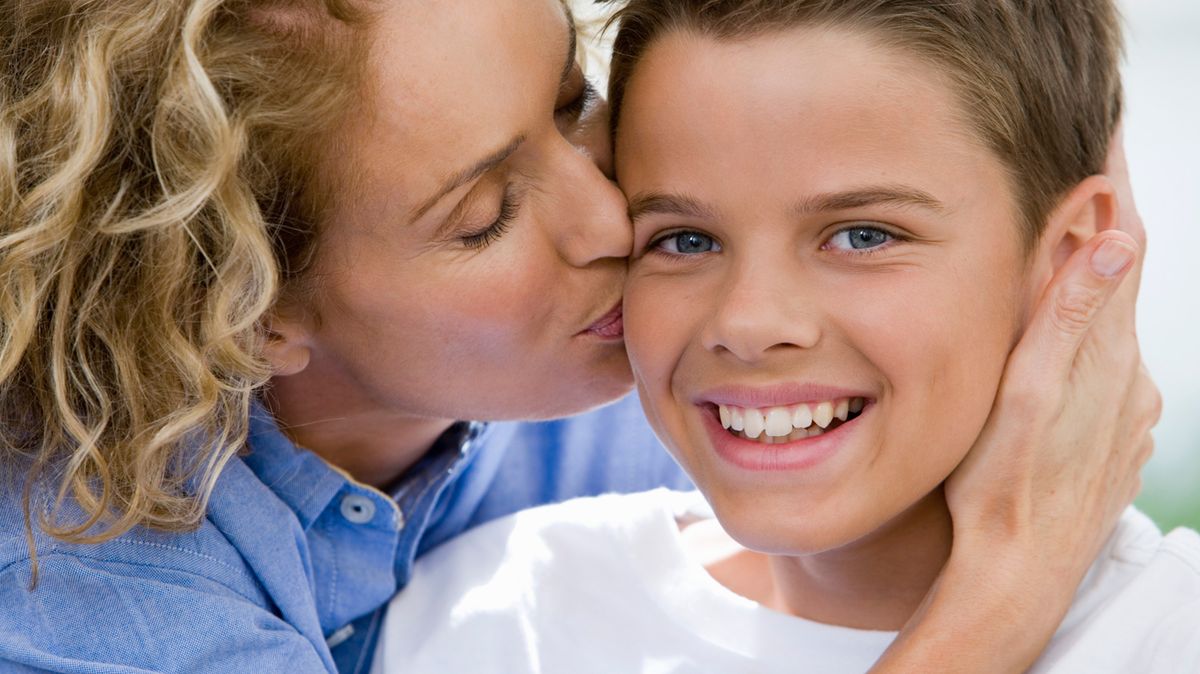 Ты умный
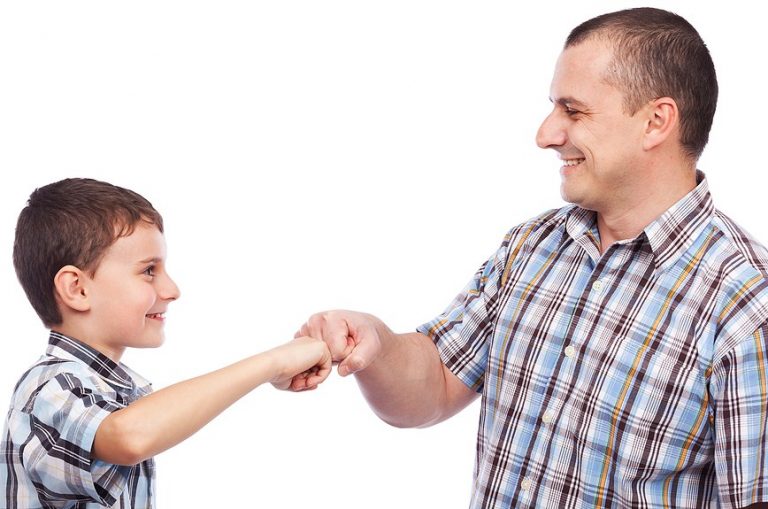 Спасибо!
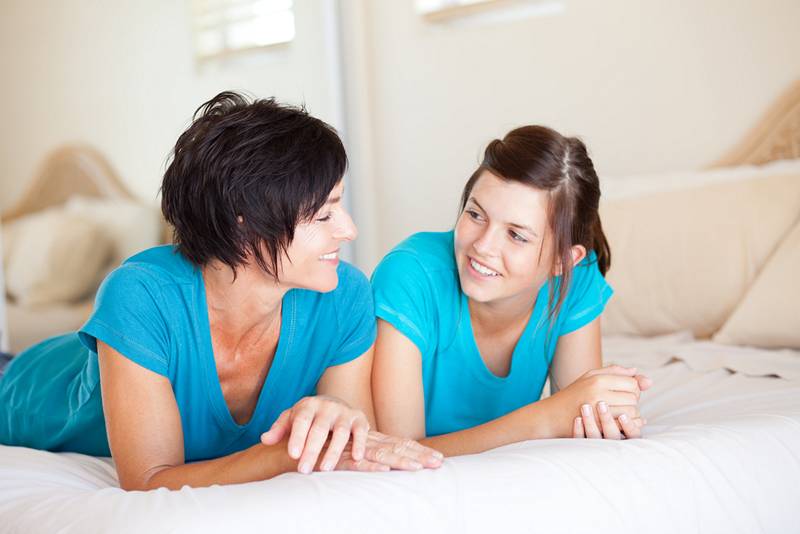 Ты можешь спросить меня,о чём угодно
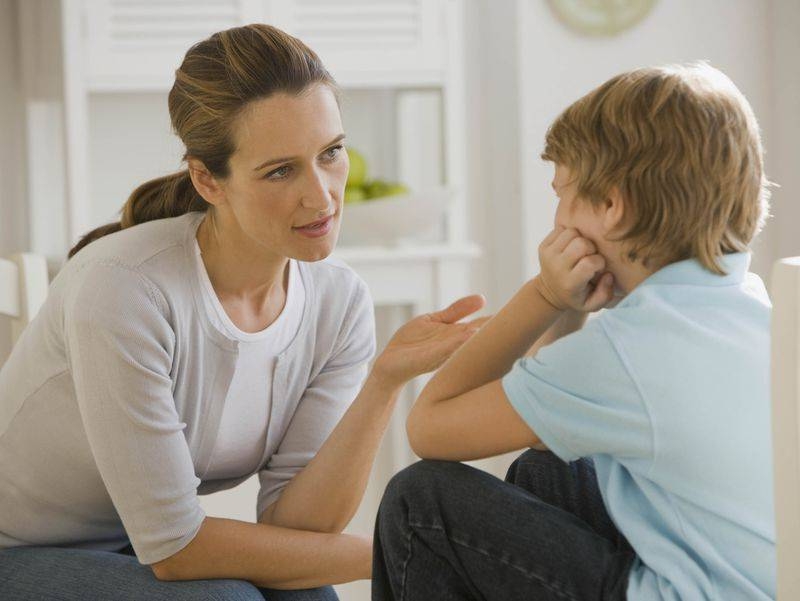 А ты как думаешь?
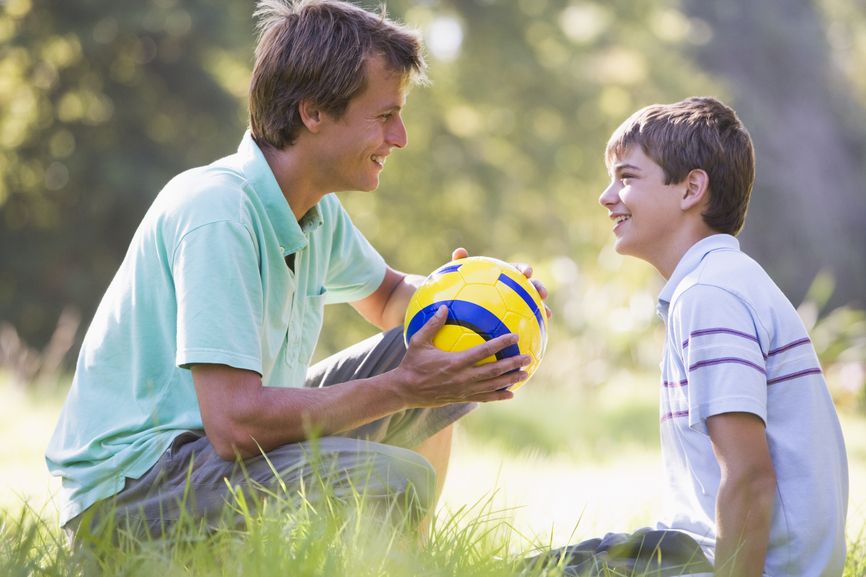 Мне нравится, когда ты…
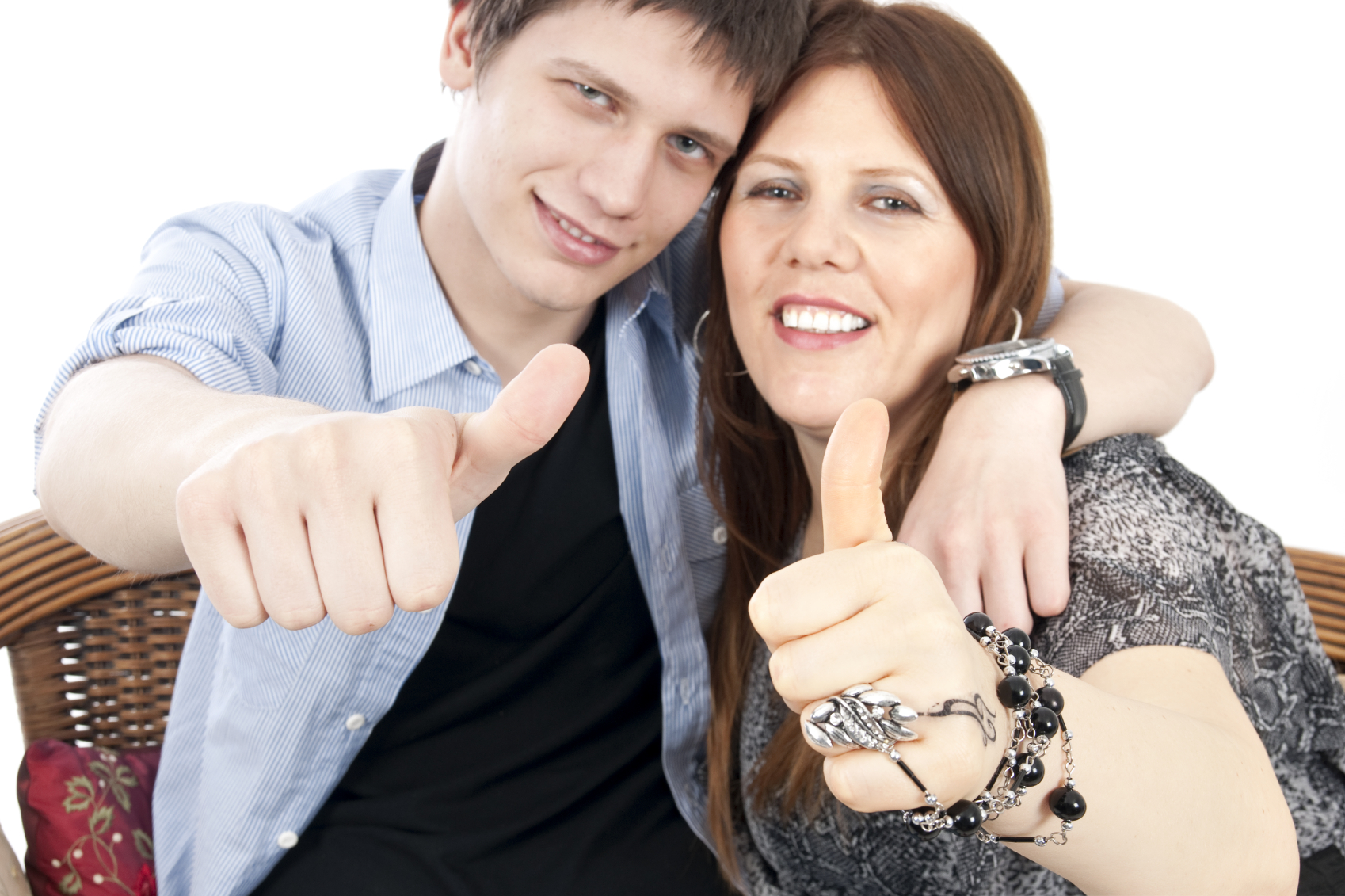 Я тебе доверяю
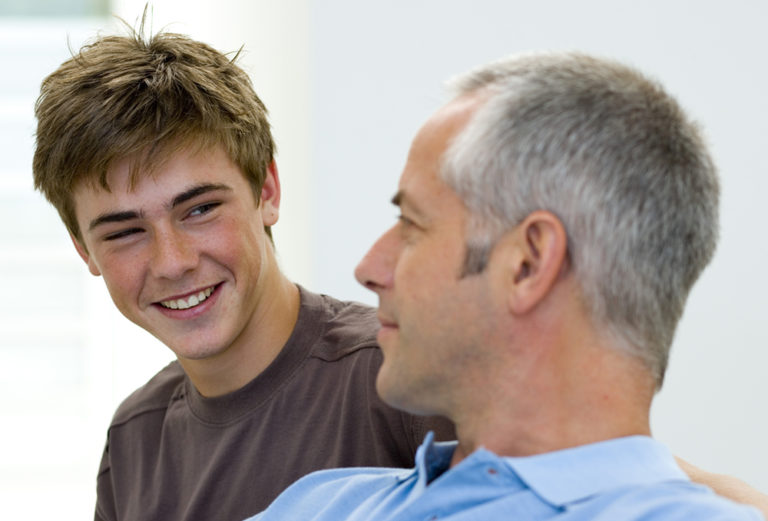 Хочешь, я расскажу тебе…
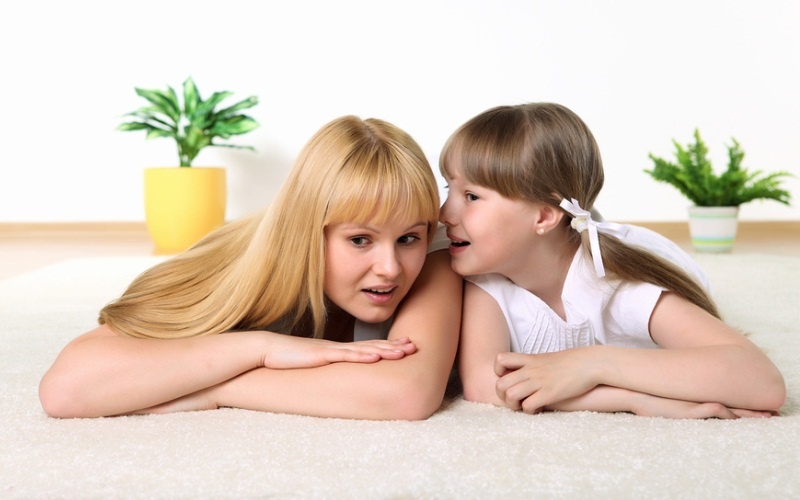 Какое у тебя самое приятное воспоминание за день?